Class 8 – October 30Forget Me Not? – the Right to Be Forgotten in Europe (and Canada?) and Introduction to European Data Protection (and sure, finishing up defamation because what would this class be if I wasn’t behind…)
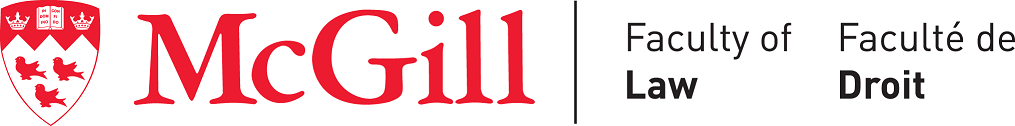 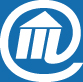 Admin Crap / Announcements
Essay topics slowly trickling in…
Deadline now Sunday (prof vacation!)
Leading in the era of Cybersecurity: Current threats in Canada & relevant career opportunities, Federal government cybersecurity centre rep
November 5, 4:45-5:45pm / ARTS W-215 Hall
mcgill.ca/cyber
Class 8
In the News
Facebook! Facebook! Facebook!
News tab – Breitbart news!
Open letter from 250+ employees:
“This is our company. We want to raise our concerns before it's too late. Free speech and paid speech are not the same thing. Misinformation affects us all. Our current policies on fact checking people in political office, or those running for office, are a threat to what FB stands for. We strongly object to this policy as it stands.”
Class 8
[Speaker Notes: Sean with the Breitbart news
Last week I mentioned FB not regulating false claims in political ads
Michael had something else about FB which didn’t make it in…]
In the news - Juris
Li c. Equifax inc., 2019 QCCS 4340, Oct. 21
«Compte tenu que la Demande modifiée n’a pas d’apparence de droit et que le demandeur n’est pas un représentant adéquat, le Tribunal conclut qu’il ne peut autoriser l’exercice de l’action collective proposée »
Haikola v. The Personal Insurance Company, 2019 ONSC 5982, Oct. 16
	(...)
Class 8
[Speaker Notes: Thanks Michael for Li
When I read the 2nd one I realised it was perfect for a…]
ONE MINUTE POP QUIZ!
allen@allenmendelsohn.com
allen.mendelsohn@mcgill.ca
Paper!

Can you sue a company for damages for a PIPEDA violation? If so, under what condition(s)?
1 (maybe 2) minute(s)… GO!!!
Class 8
Haikola v. The Personal Insurance Company
Haikola began class action for damages against the Personal after receiving Privacy Commissioner’s report (section 14 PIPEDA)
Complicated stuff about whether class action ok in Fed Ct., moved to ONSC by agreement so settlement could occur
A good read!
Class 8
[Speaker Notes: 14  after receiving report, but also after “being notified under subsection 12.2(3) that the investigation of the complaint has been discontinued”]
Finishing defamation
Class 8
“Innocent” third party liability
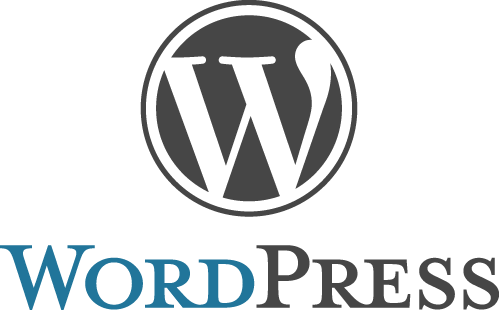 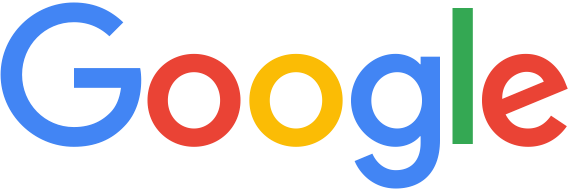 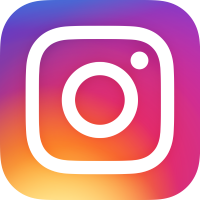 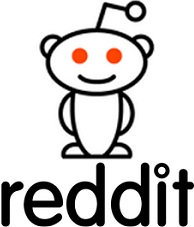 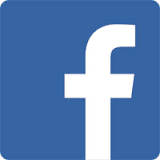 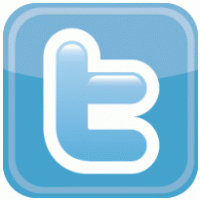 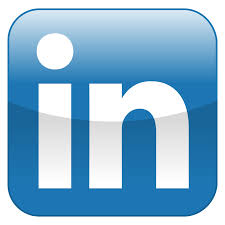 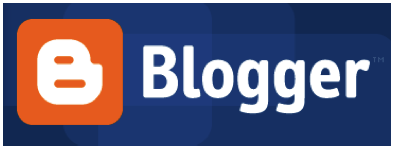 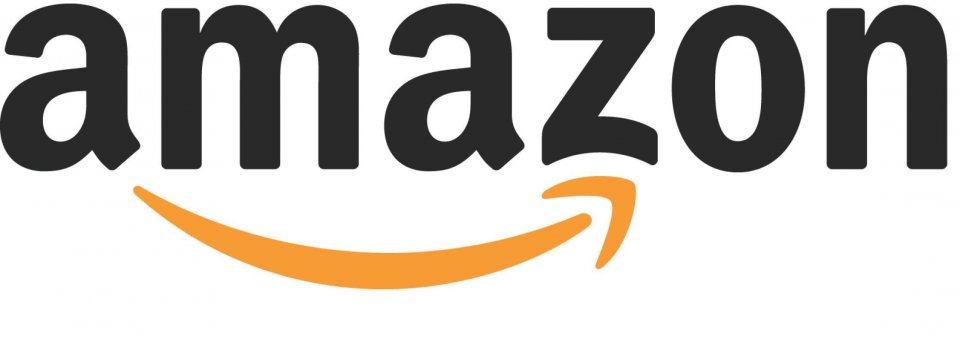 Class 8
Third-Party liability - links
Crookes v. Newton, 2011 SCC 47
“a hyperlink, by itself, should never be seen as ‘publication’ of the content to which it refers” (Abella J.)

(concurring, McLachlin and Fish JJ.) “Publication of a defamatory statement via a hyperlink should be found if the text indicates adoption or endorsement of the content of the hyperlinked text. “
Class 8
[Speaker Notes: F – links from a website to defamatory content. Newton runs website, published links to defamatory content 
Concurring opinion (Fish and McLachlan) – reaction to Abella’s test which was you have to REPEAT the defamatory content]
Third-party liability- USA
Section 230 Communications Decency Act
§ 230 No provider or user of an interactive computer service shall be treated as the publisher or speaker of any information provided by another information content provider.
“Section 230 marks a departure from the common-law rule that allocates liability to publishers or distributors of tortious material written or prepared by others”
(Jones case, coming up in a few slides)
Class 8
[Speaker Notes: Brought this up in class 2
230 is reaction to  Stratton Oakmont case, held that at common law the provider of an electronic message-board service was potentially liable for its user’s defamatory message
IF THERER ARE TWO AMERCIAN LAWS YOU MUST TALE FROM THIS CLASS, IT’S THIS AND SECTION 512 DMCA RE COPYRIGHT]
The “innocent” 3rd parties - USA
Zeran v. AOL 129 F.3d 327 (4th Cir. 1997)

F – Posting of “Naughty Oklahoma T-Shirts” on AOL message board with Zeran’s phone # which repeated even after Zeran told AOL and AOL took them down
Issue – AOL liable?
Held: No
“AOL falls squarely within this traditional definition of a publisher and, therefore, is clearly protected by § 230's immunity.”
“Section 230 creates a federal immunity to any cause of action that would make service providers liable for information originating with a third-party user of the service”
Class 8
Zeran v. AOL (cont.)
 Publisher vs. distributor liability in the USA
Distributor must remove content upon receiving notice

“liability upon notice has a chilling effect on the freedom of Internet speech”

“notice-based liability for interactive computer service providers would provide third parties with a no-cost means to create the basis for future lawsuits”
Class 8
[Speaker Notes: Distributor liability  get a notice don’t remove, you are liable]
Hiding behind s. 230 CDA and freedom of expression
thedirty.com
ripoffreport.com

Jones v. Dirty World Entm’t Recordings, et al, 755 F.3d 398 (6th Cir. 2014) , US Ct. App. 
“Section 230(c)(1) therefore bars Jones’s claims”
Class 8
[Speaker Notes: Jones – lower court denied s. 230 immunity, CA overturned]
But Freedom of Expression even in Quebec
Gagné c. Fortin, 2018 QCCQ 4470
F: Alleged defamotary comments on Company’s Facebook page

« De l’avis du Tribunal, les propos tenus par messieurs Fortin et Nadeau constituent un exercice légitime de leur liberté d’expression. Ils n’ont pas franchi la limite de cette liberté d’expression de manière à entacher aux yeux d’une personne raisonnable, c’est-à-dire avisée, diligente et attentive aux droits d’autrui, la réputation de monsieur Gagné.
La preuve démontre que la qualification des propos litigieux par monsieur Gagné ne relève que de sa perception purement subjective. Ainsi, les sentiments qu’il a vécus même justifiés ne peuvent servir de fondement à un recours en diffamation. »
Class 8
Third party liability – links+
Duffy v Google Inc. [2015] SASC 170
 Secondary publication (notice is important)
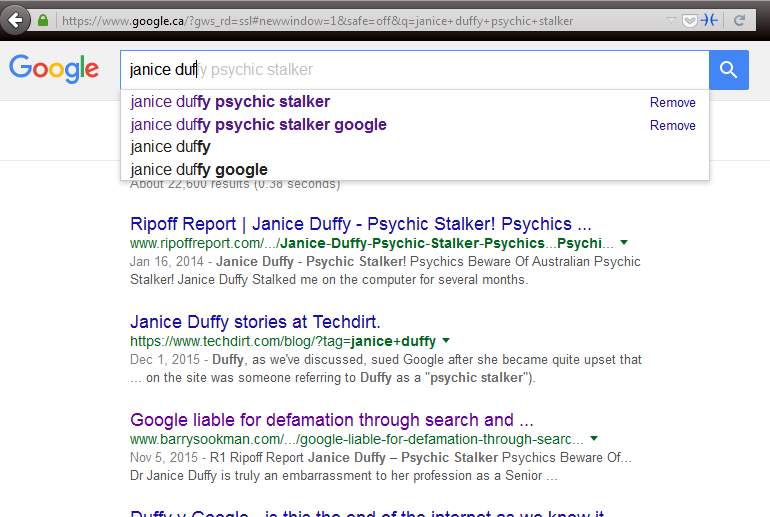 Class 8
[Speaker Notes: Defamatory “Snippets” of text from site on Google results  NOTE RIPOFF REPORT
publishing a hyperlink to defamatory material along with search results information made Google a secondary publisher of the information  importance was title of the result, which is a hyperlink  this cited Crookes which said “The Court held that merely creating a hyperlink without more did not amount to publication of the material on the external webpage”, here there was more
$115k damages awarded]
Third party liability – links+
Duffy v Google Inc. [2017] SASCFC 130 (October 4, 2017)
 upheld, Google is in fact a secondary publisher
“There is an important distinction between a pre-programmed automated system and passivity. It is the degree to which the automated programmers facilitate the production of defamatory material in a written and therefore comprehensible form which is important”
“Google participated in the publication of the paragraphs about Dr Duffy produced by its search engine because it intended its search engine to do what it programmed it to do”
Class 8
Google Auto-Complete Policy
1. Sexually explicit predictions
We remove predictions that contain sexually explicit or vulgar language. Pornographic terms or terms that are closely associated with pornography are removed from predictions. 
2. Hateful predictions against groups and individuals
We remove predictions that include language that denigrates or insults individuals or groups on the basis of race, ethnic origin, religion, disability, gender, age, nationality, veteran status, sexual orientation, or gender identity.
3. Violent predictions
We remove predictions that include graphic descriptions of violence or advocate violence generally.
4. Dangerous and harmful activity in predictions
We remove predictions promoting dangerous or criminal activities that would lead to real-world harm.
Class 8
More Google
Trkulja v Google LLC [2018] HCA 25
F: Autocomplete – Michael Trk… becomes “Michael Trkulja criminal”, also publication of images in G Images search
Issue: Google a publisher?
Held: Yes!
“Google’s intentional participation in the communication of the allegedly defamatory results to Google search engine users supports a finding that Google published the allegedly defamatory results”
 Just a preliminary stage, still needs tbd whether this is in fact defamation
Class 8
Defamation - criminal remedies?
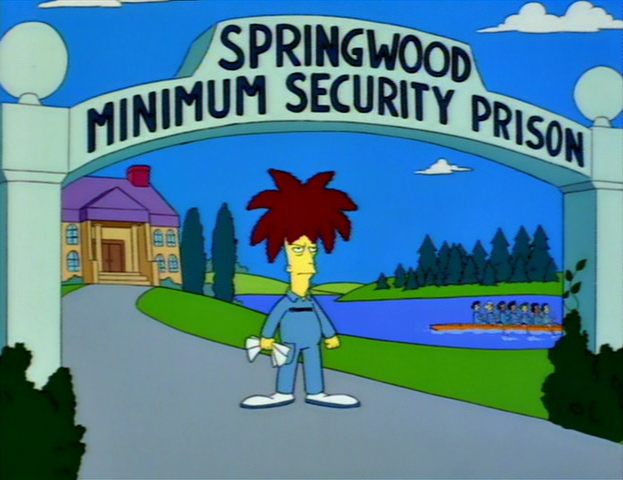 Class 8
Defamatory Libel
Criminal Code 
298. (1) A defamatory libel is matter published, without lawful justification or excuse, that is likely to injure the reputation of any person by exposing him to hatred, contempt or ridicule, or that is designed to insult the person of or concerning whom it is published.
300. Every one who publishes a defamatory libel that he knows is false is guilty of an indictable offence and liable to imprisonment for a term not exceeding five years.
301. Every one who publishes a defamatory libel is guilty of an indictable offence and liable to imprisonment for a term not exceeding two years
Class 8
[Speaker Notes: Very rare, rarely used
Criminal speech is problematic
300 held constitutional in R v Lucas SCC 1998 (saved by section 1)
301 is generally held unconstitutional by the courts (4 different provinces, not yet at SCC), violating freedom of expression and not saved by s. 1]
Criminal Harassment
s. 264 Criminal Code 
264 (1) No person shall, without lawful authority and knowing that another person is harassed or recklessly as to whether the other person is harassed, engage in conduct referred to in subsection (2) that causes that other person reasonably, in all the circumstances, to fear for their safety or the safety of anyone known to them.

(2) The conduct mentioned in subsection (1) consists of (…)
(b) repeatedly communicating with, either directly or indirectly, the other person or anyone known to them;
Class 8
Criminal Harassment on Twitter?
Elliott v. R, 2016 ONCJ 35
” The element that the fear be reasonable in all of the circumstances has not been established”
”I am not satisfied beyond a reasonable doubt that Mr. Elliott’s repeated communications caused Ms. Reilly to fear for her safety”
Class 8
[Speaker Notes: Long conversations on Twitter with two women Guthrie et Reilly
Nasty tweets, women said they feared for their safety
E.g. @LadySnarksalot how fat is your ass
Judge cites freedom of expression]
On the other hand
R. v Gardner, 2018 CanLII 72609 (NL PC)
FB: “You better have my fucking money or I’m going to break your fucking face and then I’ll rape your bitch on top of your unconscious body.  You little weasel fuck. Test me.” (17 messages like this)

“engage in conduct that caused Terry Murphy reasonably in all circumstances to fear for his safety and the safety of anyone known to him contrary to s. 264”

 90 days sentence, no contact order
Class 8
EUROPE! RTBF!
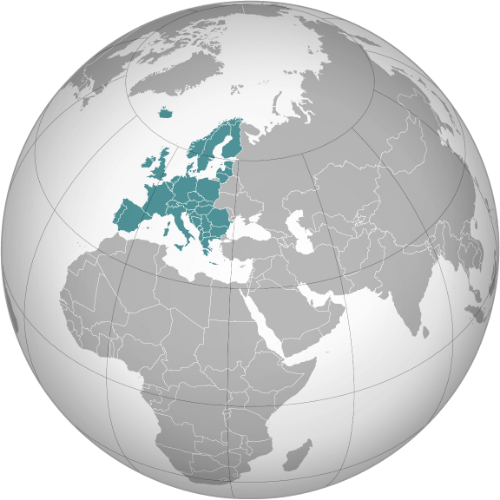 Class 8
[Speaker Notes: Happy to have Europeans!
Why important will become clear
Pay attention, all presentations are related]
Charter of Fundamental Rights Of the European Union
Article 7
Everyone has the right to respect for his or her private and family life, home and communications.

Article 8
1.   Everyone has the right to the protection of personal data concerning him or her.
2.   Such data must be processed fairly for specified purposes and on the basis of the consent of the person concerned or some other legitimate basis laid down by law. Everyone has the right of access to data which has been collected concerning him or her, and the right to have it rectified.
3.   Compliance with these rules shall be subject to control by an independent authority.
Class 8
[Speaker Notes: Quality charter!
New, made binding by the Treaty of Lisbon in force 2009]
T.V. Time!
https://www.cbc.ca/news/thenational/right-to-be-forgotten-should-past-wrongs-stay-public-forever-1.4642607
Class 8
SO WHAT IS THIS RIGHT TO BE FORGOTTEN I KEEP HEARING ABOUT on tv?
Class 8
Google v. AEPD and Gonzalez
Pouyan Zabihian presentation
Class 8
Google v. AEPD and Gonzalez takeaway
(para 81) “… a fair balance should be sought in particular between that interest and the data subject’s fundamental rights under Articles 7 and 8… that balance may however depend, in specific cases, on the nature of the information in question and its sensitivity for the data subject’s private life and on the interest of the public in having that information”

(para. 87) “inclusion in the list of results… appreciably easier for any internet user … it is liable to constitute a more significant interference with the data subject’s fundamental right to privacy than the publication on the web page”
Class 8
Google v. AEPD and Gonzalez takeaway
(paras. 97 and 99)

Google’s economic interest
Interest of general public in finding info
Rt. to privacy and PD 
(7+8)
Class 8
[Speaker Notes: Exceptions – public life will influence Interest of general public]
Google v. AEPD and Gonzalez takeaway
(para. 88) “the first paragraph of Article 14 of Directive 95/46 are to be interpreted as meaning that, …the operator of a search engine is obliged to remove from the list of results displayed following a search made on the basis of a person’s name links to web pages, published by third parties and containing information relating to that person, also in a case where that name or information is not erased beforehand or simultaneously from those web pages, and even, as the case may be, when its publication in itself on those pages is lawful”
Class 8
[Speaker Notes: Inadequate, irrelevant, or no longer relevant]
Google v. AEPD and Gonzalez takeaway
(para. 92) “such incompatibility may result not only from the fact that such data are inaccurate but, in particular, also from the fact that they are inadequate, irrelevant or excessive in relation to the purposes of the processing, that they are not kept up to date, or that they are kept for longer than is necessary unless they are required to be kept for historical, statistical or scientific purposes”
Class 8
[Speaker Notes: Inadequate, irrelevant, or no longer relevant]
Google v. Gonzalez summary
The RTBF is the right to obtain, from a search engine, the erasure from the list of results displayed following a search made on the basis of a person’s name, of links to web pages published by third parties, and containing certain information relating to that person (i.e. delisting or deindexing);
The right would apply when the information appears, in light of all the circumstances, to be inadequate, irrelevant or no longer relevant, or excessive in relation to the purposes of the processing at issue carried out by the search engine operator, even when the information in question is true and its publication is lawful;
The claimant does not have to show that the information causes prejudice;
When personal information appears to be “inadequate, irrelevant, or no longer relevant, or excessive in relation to the purposes of the processing at issue,” there is a rebuttable presumption to the effect that the RTBF overrides the interests of the search engines and of the general public;
The aforementioned presumption may be rebutted, in specific cases, depending on the nature of the information in question and its sensitivity to the individual’s private life and the interest of the public in having that information. As such, the role played by the claimant in public life can be taken into account;
Search engine operators need to apply the above rules on a case-by-case basis;
If the request is denied, the claimant can apply to privacy authorities or to the courts to reverse the decision. On the other hand, third parties cannot challenge the decision when the request is granted.
Class 8
[Speaker Notes: From Gratton’s paper in your materials, page 23]
Directive 95/46/EC GDPR
Class 8
European Privacy Law and the GDPR
Moataz Istaiti presentation
Class 8
GDPR in 3 bullet points
Extra-territorial application (art. 3(2))
Long list of user (“data subject”) rights (chapter 3), including RTBF (art. 17)
“…subject to administrative fines up to 20 000 000 EUR, or in the case of an undertaking, up to 4 % of the total worldwide annual turnover of the preceding financial year, whichever is higher” (Art. 83)
Class 8
PIPEDA v. GDPR – Key difference?
GDPR – Lawful processing
PIPEDA – “Lawful processing”
Consent
Necessary for the performance of a contract
Necessary for compliance with a legal obligation
Necessary in order to protect the vital interests of the data subject
Necessary for the performance of a task carried out in the public interest
Necessary for the purposes of the legitimate interests pursued by the controller or by a third party
Consent
Class 8
[Speaker Notes: GDPR art. 6]
Other EU Privacy laws
“EU Cookie Directive” 2009
Amendment to 2002 E-privacy Directive
Need consent to have cookies installed
Probably dead, new regs coming…
Class 8
[Speaker Notes: This whole thing may be scrapped next year so we’re not going into it… (see next slide)]
New EU ePrivacy Regulation
Proposal for a REGULATION OF THE EUROPEAN PARLIAMENT AND OF THE COUNCIL concerning the respect for private life and the protection of personal data in electronic communications and repealing Directive 2002/58/EC (Regulation on Privacy and Electronic Communications) 2017
1.2 This proposal is lex specialis to the GDPR and will particularise and complement it as regards electronic communications data that qualify as personal data. All matters concerning the processing of personal data not specifically addressed by the proposal are covered by the GDPR. The alignment with the GDPR resulted in the repeal of some provisions, such as the security obligations of Article 4 of the ePrivacy Directive.”
Class 8
[Speaker Notes: Passed EU parliament in 2017, but still figuring things out. Maybe next year?]
WHY IN CANADA (OR ANYWHERE ELSE) SHOULD WE CARE ABOUT EU DATA PROTECTION LAW?
Class 8
Fact!
PIPEDA was passed partially in response to Directive 95/46/EC

This is important b/c…
Class 8
Transfer of PI (PD) to 3rd countries
Article 25 of Directive 95/46/EC
(1) The Member States shall provide that the transfer to a third country of personal data which are undergoing processing or are intended for processing after transfer may take place only if, without prejudice to compliance with the national provisions adopted pursuant to the other provisions of this Directive, the third country in question ensures an adequate level of protection.
Class 8
Transfer of PI (PD) to 3rd countries
Article 25 of Directive 95/46/EC
(2) The adequacy of the level of protection afforded by a third country shall be assessed in the light of all the circumstances surrounding a data transfer operation or set of data transfer operations; particular consideration shall be given to the nature of the data, the purpose and duration of the proposed processing operation or operations, the country of origin and country of final destination, the rules of law, both general and sectoral, in force in the third country in question and the professional rules and security measures which are complied with in that country.
Class 8
Transfer of PI (PD) to 3rd countries
Article 25 95/46/EC
(6) The Commission may find, …that a third country ensures an adequate level of protection within the meaning of paragraph 2 of this Article, by reason of its domestic law or of the international commitments it has entered into, … for the protection of the private lives and basic freedoms and rights of individuals.
Class 8
Canada?
2002/2/EC: Commission Decision of 20 December 2001 pursuant to Directive 95/46/EC of the European Parliament and of the Council on the adequate protection of personal data provided by the Canadian Personal Information Protection and Electronic Documents Act

“For the purposes of Article 25(2) of Directive 95/46/EC, Canada is considered as providing an adequate level of protection for personal data transferred from the Community to recipients subject to the Personal Information Protection and Electronic Documents Act”
Class 8
[Speaker Notes: Remember, this is for commercial activities only, i.e. PIPEDA covered]
Quebec?
Opinion 7/2014 Article 29 Working Party, 2014-6-4
“The  Working  Party  points out  that  its  assessment  of  the  adequacy  of  the  data  protection legislation  into  force  in  Quebec  refers  essentially  to  Articles  35  to  41  of  the  Quebec  Civil Code and to the Act respecting the protection of personal information in the private sector as amended in 2000”

“The Working Party therefore considers that it is necessary to clarify the territorial scope of the Quebec Act before any decision on its adequacy is taken by the European Commission.”

 7 things they want fixed before they will say there is an adequate level of protection
Class 8
[Speaker Notes: 29 - advisory status and acts independently]
GDPR Article 45(1)
A transfer of personal data to a third country or an international organisation may take place where the Commission has decided that the third country, a territory or one or more specified sectors within that third country, or the international organisation in question ensures an adequate level of protection. Such a transfer shall not require any specific authorisation.
Class 8
[Speaker Notes: So continues what was in the old law]
Other countries?
Andorra, Argentina, Faeroe Islands, Guernsey, Israel, Isle of Man, Jersey, New Zealand, Switzerland, Japan (2019) and Uruguay 
that’s it!

United States??? 
Facebook relationship status says “its complicated”…
Class 8
Schrems v. Data Protection Commissioner
Amy Jones presentation
Class 8
Schrems Takeaway
“…legislation permitting the public authorities to have access on a generalised basis to the content of electronic communications must be regarded as compromising the essence of the fundamental right to respect for private life, as guaranteed by Article 7 of the Charter”
“Likewise, legislation not providing for any possibility for an individual to pursue legal remedies in order to have access to personal data relating to him, or to obtain the rectification or erasure of such data, does not respect..”

“Consequently, without there being any need to examine the content of the safe harbour principles, it is to be concluded that Article 1 of Decision 2000/520 fails to comply with the requirements laid down in Article 25(6) of Directive 95/46, read in the light of the Charter, and that it is accordingly invalid.”
“Having regard to all the foregoing considerations, it is to be concluded that Decision 2000/520 is invalid”
Class 8
In the wake of Schrems…
Panic!
Contract: (note Article 26(2) of 95/46 – “appropriate contractual clauses”)
[client] and its third-party vendors, including service providers and hosting partners, are located in the United States and Canada. You acknowledge that [client] and our third-party vendors may be located in jurisdictions or countries where the privacy laws may not be as protective as those in your home country, state, province or other governmental jurisdiction, and consent to the transfer of your Personal Information to such countries. Without limiting the generality of the foregoing, Platform users in the European Union acknowledge and agree that their Personal Information may be transferred to the United States.
Class 8
[Speaker Notes: Article 26 -- derogations]
In the wake of Schrems…
EU-U.S. Privacy Shield
EC and USA governments agreement / framework to replace Safe Harbor Principles
In effect July 12, 2016
Includes:
strong data protection obligations on companies receiving personal data from the EU
safeguards on U.S. government access to data;
effective protection and redress for individuals;
annual joint review to monitor the implementation.
“For the purposes of Article 25(2) of Directive 95/46/EC, the United States ensures an adequate level of protection for personal data transferred from the Union to organisations in the United States under the EU-U.S. Privacy Shield.” (Commission Implementing Decision (EU) 2016/1250)
Class 8
[Speaker Notes: Still self-certification
4 bullets from EU website]
Schrems 2
The Data Protection Commissioner v. Facebook Ireland Limited & anor, [2017] IEHC 545, 2017-10-3
Adequacy of “model clauses”  Schrems says FB clauses not good enough for adequate protection
 11 Questions referred to the CJEU
 Facebook wants to block reference, Irish High Court refuses (May 2018), Irish Supreme Court will hear appeal of that in January 2019
Class 8
Schrems 3
May 25, 2018  complaints to Austrian, Belgian, German regulators about Google and Facebook / WhatsApp / Instagram  Complaints about “Forced consent”
https://noyb.eu/
Class 8
[Speaker Notes: CLASS - Why May 25?
48 minutes after GDPR came into effect]
Schrems 3 – Results!
 The French data protection authority (CNIL) announced that it has imposed a record fine of € 50 million on Google for violating the GDP (Jan. 21, 2019)
Class 8
RTBF in Canada?
Class 8
fin
Class 8